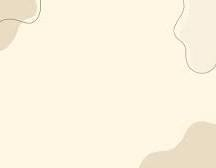 Book : English Grade 4
Chapter 4 : Nationality
Lesson : Are you Cambodian?
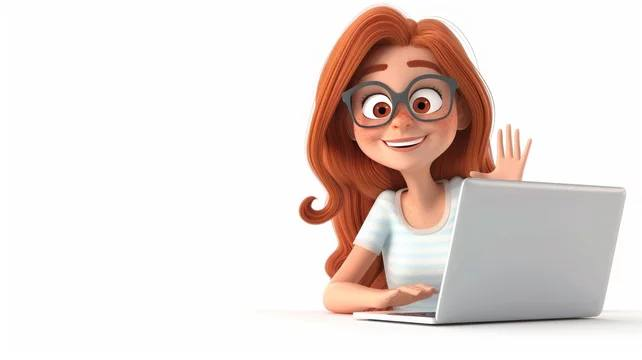 Vocabulary
Where
តើ
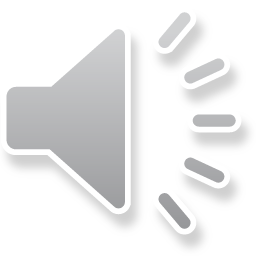 From
មកពី
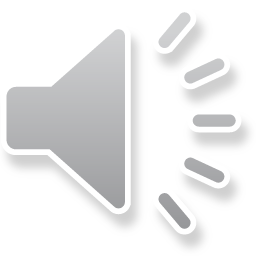 Cambodia
ប្រទេសកម្ពុជា
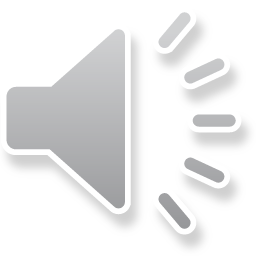 Sentence
Where are you from ?
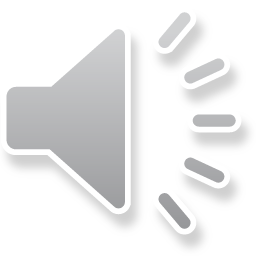 តើអ្នកមកពីប្រទេសណា?
Sentence
I am​​ from Cambodia.
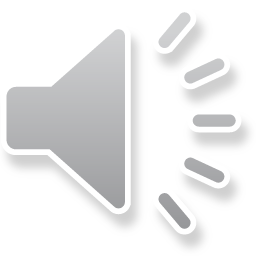 ខ្ញុំមកពីប្រទេសកម្ពុជា។
Pair works
I am from Cambodia. 
ខ្ញុំមកពីប្រទេសកម្ពុជា ។
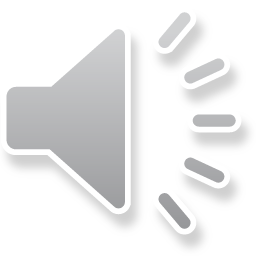 Where are you from? 
តើអ្នកមកពីប្រទេសណា ?
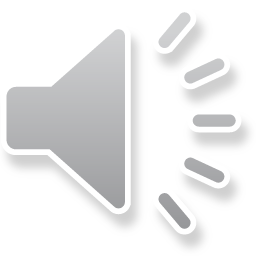 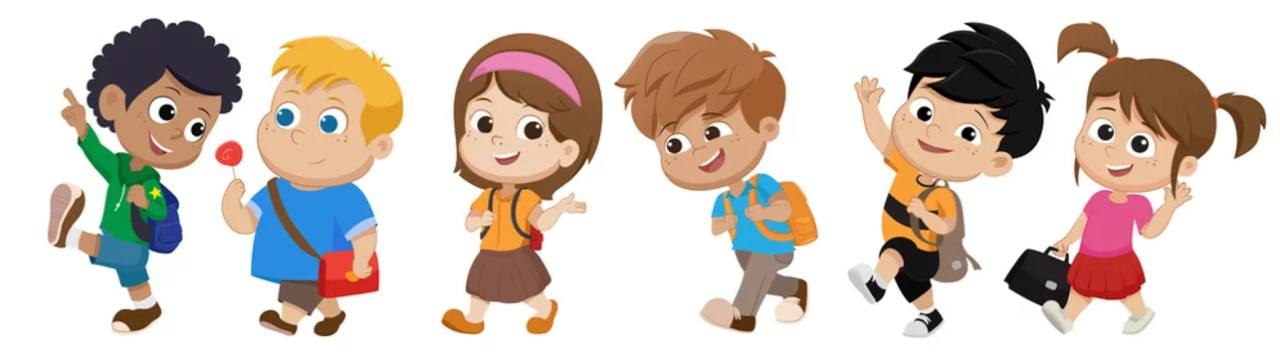 Group Work
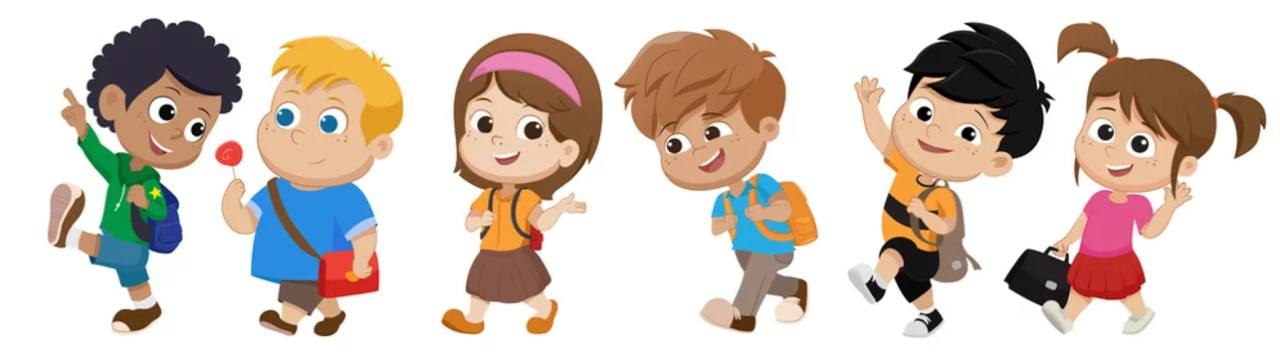 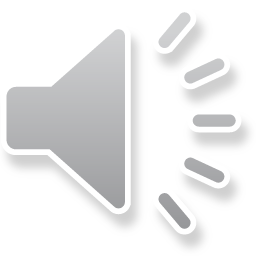 Where are you from?
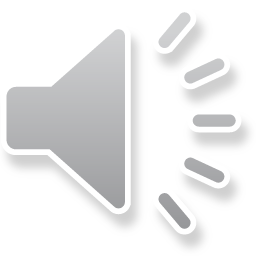 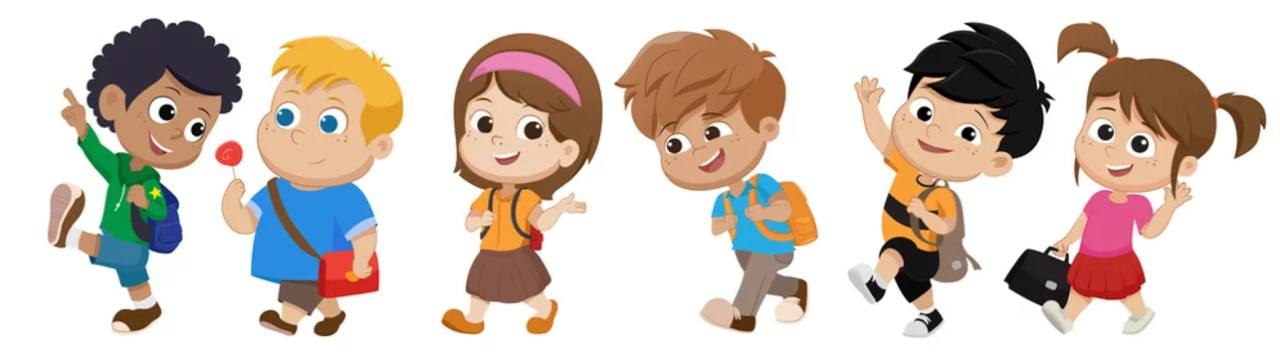 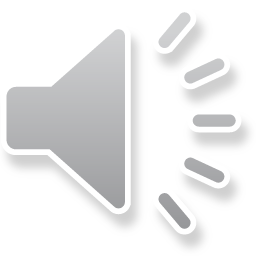 I am from Cambodia. 
Where are you from?
I am from South Korea. 
Where are you from?
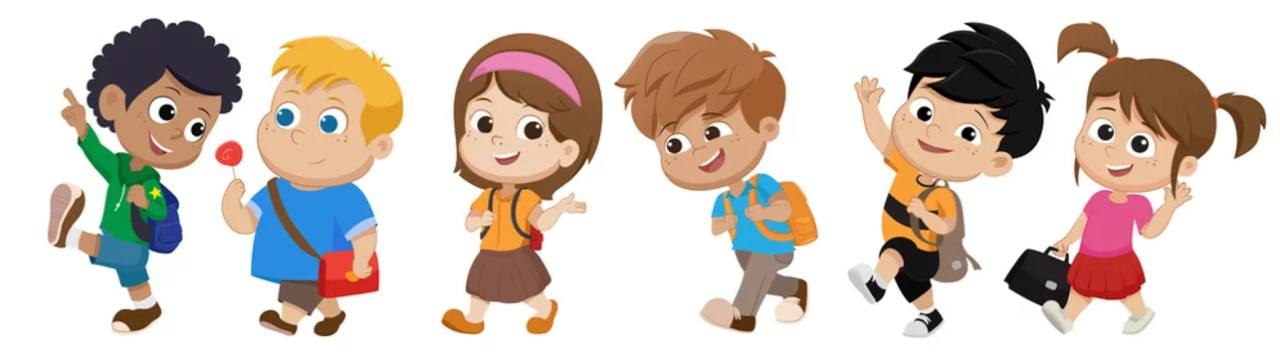 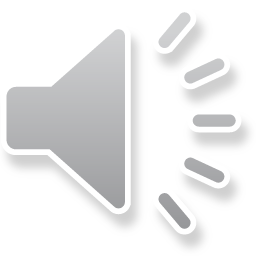 I am from Japan. 
Where are you from?
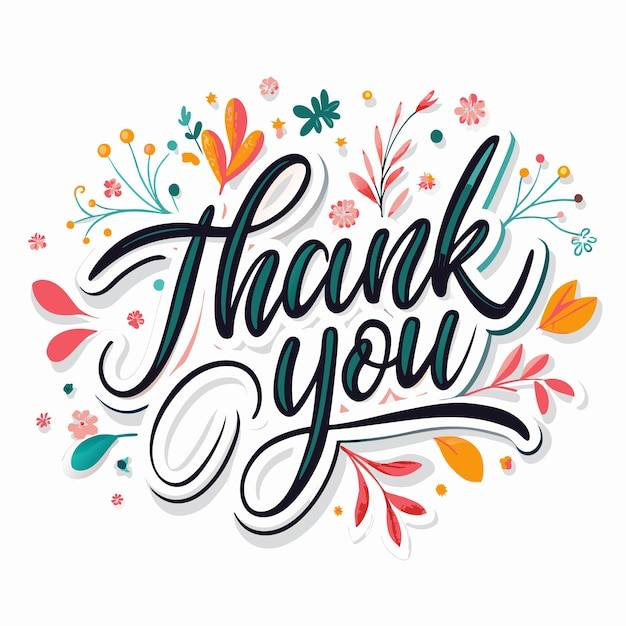